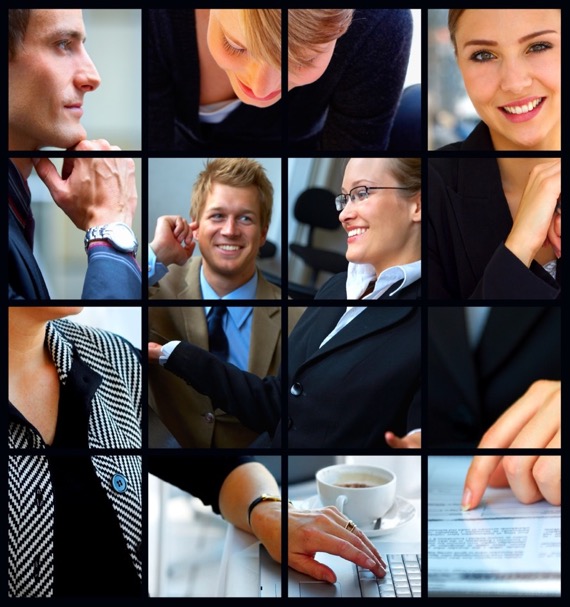 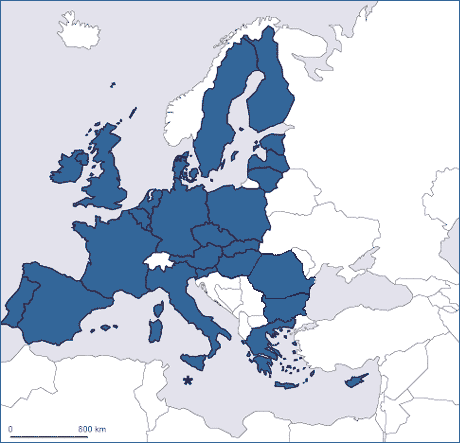 BTS
Gestion
de la PME
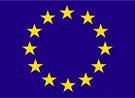 Avec la polyvalence,on avance !
Le lycée de Borda à Dax
La polyvalence du collaborateur
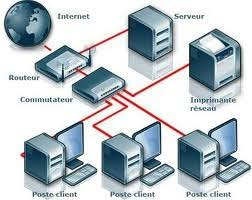 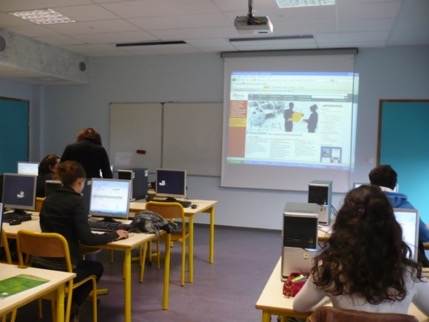 Au cœur de la formation, les TIC …
Des logiciels …
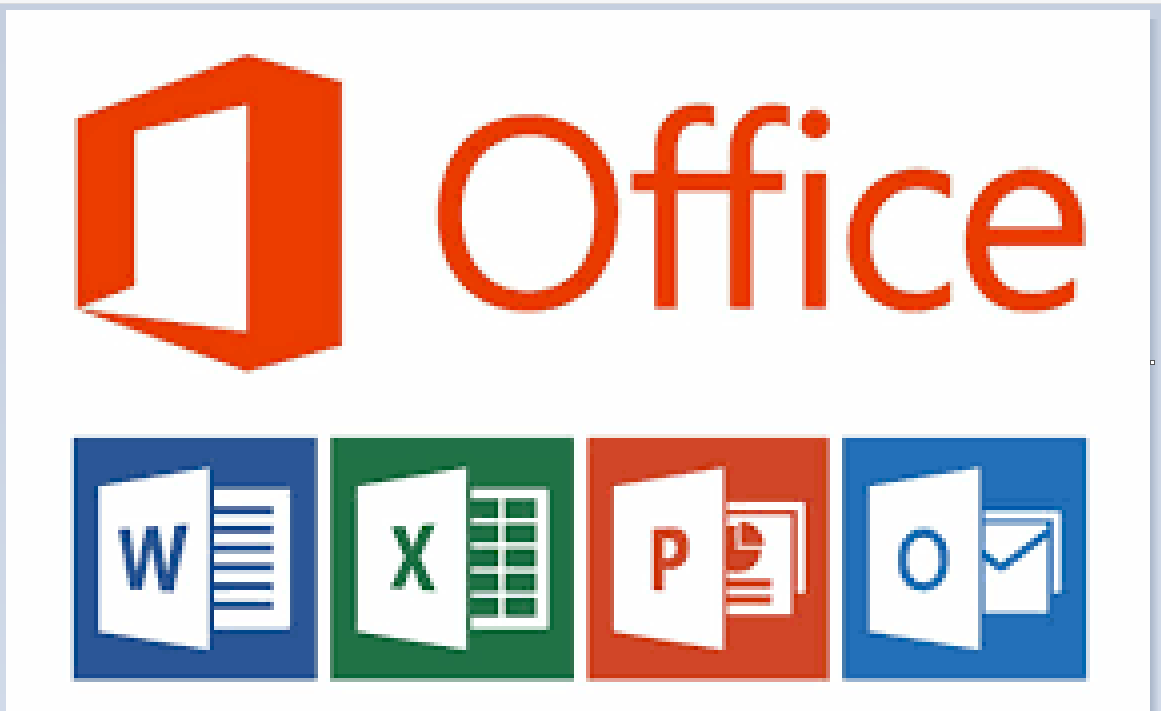 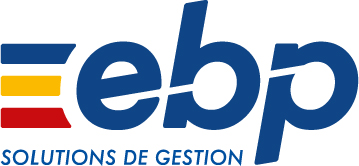 … et progiciels spécialisés
La communication …
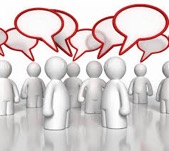 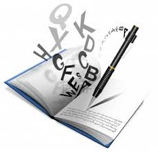 … pour servir la relation avec les clients
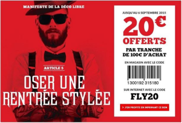 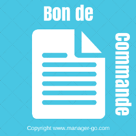 Gestion de la relation avec le client
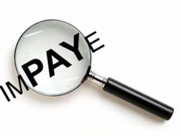 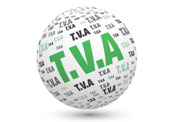 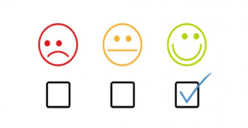 … et les fournisseurs
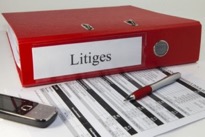 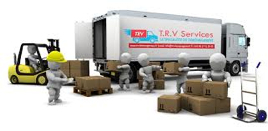 Gestion de la relation avec le fournisseur
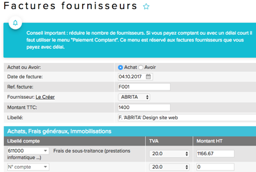 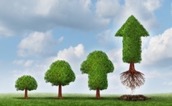 Et pour soutenir le fonctionnement et le développement de la PME
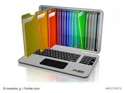 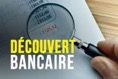 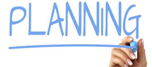 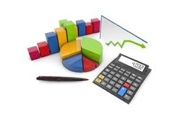 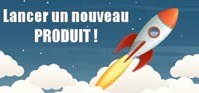 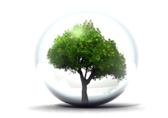 La gestion des risques de la PME
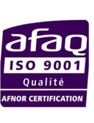 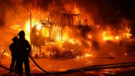 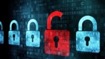 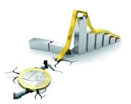 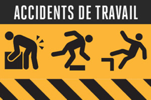 Mais aussi les Ressources Humaines
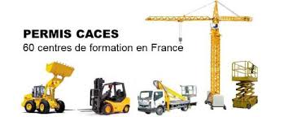 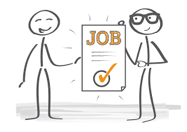 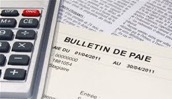 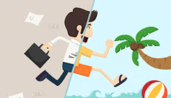 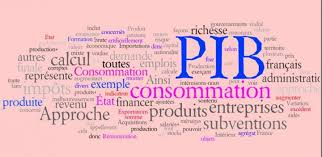 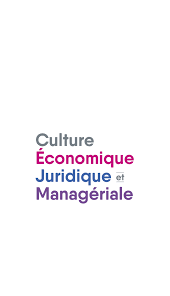 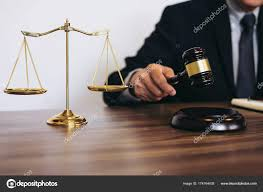 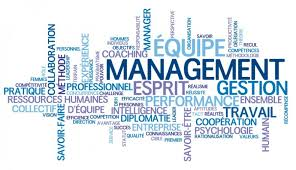 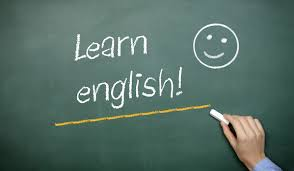 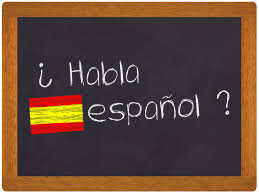 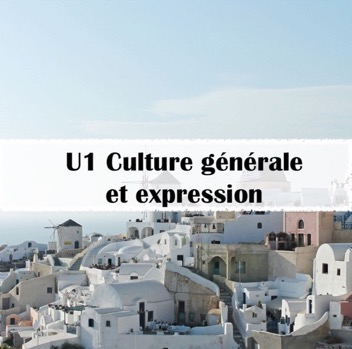 Les stages…
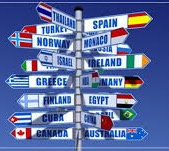 7 semaines de stage  en entreprise en première année 7 semaines en deuxième année

Possibilité de stage à l'étranger en première année notamment en Espagne, en Irlande, à Malte…

Rencontre avec des professionnels (stage dating) pour la recherche de stage
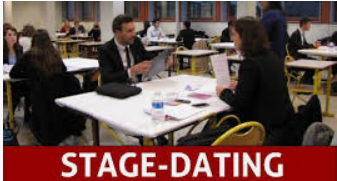 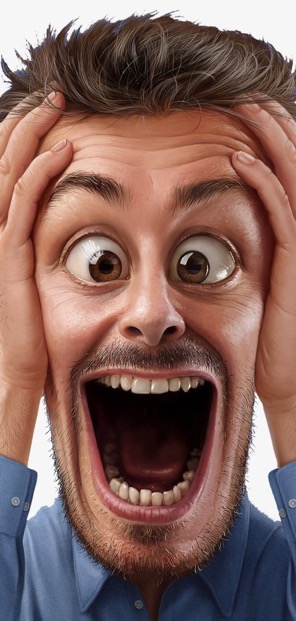 Les “plus” du lycée de Borda…
Le projet Voltaire pour une remise à niveau en orthographe ...

l’étudiant est autonome, s’entraîne en ligne et progresse à son rythme sur 140 règles d’orthographe

Encadrement assuré par le professeur de Culture générale !
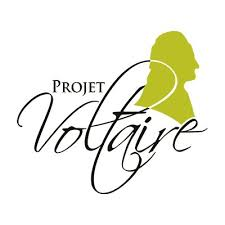 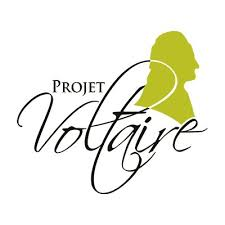 C’est aussi la possibilité d’attester de son niveau en orthographe grâce au CERTIFICAT VOLTAIRE …

Vous obtenez un score 

Vous valorisez votre CV
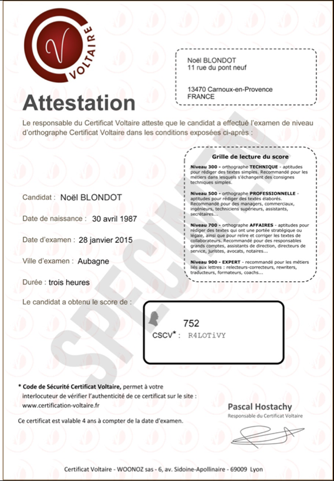 Le lycée de Borda vous offre cette formation
Le test du TOEIC est une photographie du niveau du candidat en anglais
Il mesure, sur un total de 990 points :
la compréhension orale (495 pts) 
la compréhension écrite (495 pts)
Il se présente sous forme de questionnaires à choix multiples format papier, et dure 2 heures.
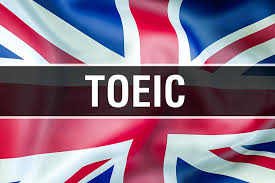 Le certificat TOEIC est reconnu dans le monde du travail et présente un intérêt certain sur un CV.

Le lycée de Borda est habilité, à administrer dans ses locaux les tests du TOEIC.
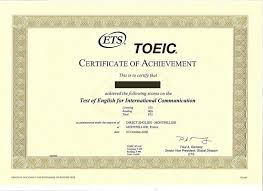 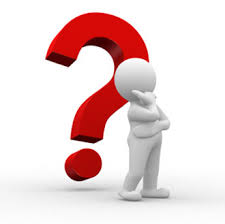 Où se loger à Dax ?
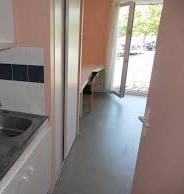 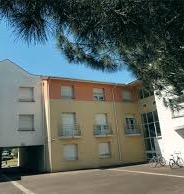 Cité universitaire → Entre 150€ et 250€ de loyer par mois
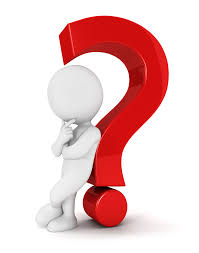 Que faire après le BTS… ?
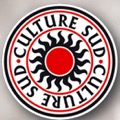 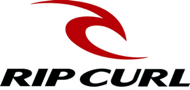 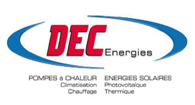 Après le BTS…
 
Quelle entreprise ?
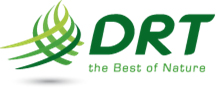 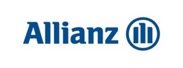 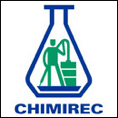 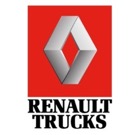 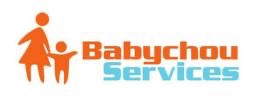 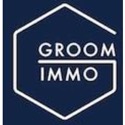 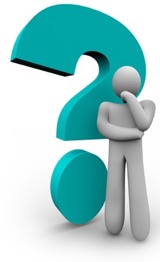 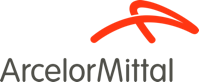 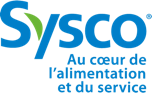 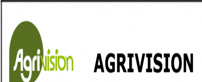 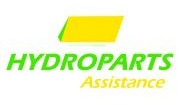 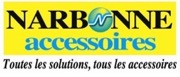 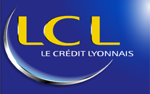 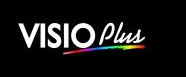 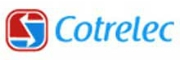 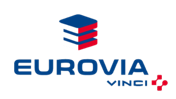 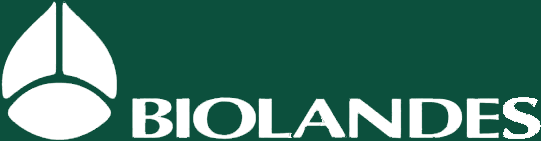 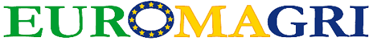 Après le BTS…
 
Quel poste ?
Chargée de mission QSE (Qualité Sécurité Environnement) – Arcelor Mittal
 Assistant(e) de gestion – Culture Sud – Les vérandas de Tercis - Agrivision
 Assistant(e) de direction – Secteur automobile
 Assistant(e) service après-vente - Renault Trucks
 Chargée de recrutement et de gestion RH – Crèche – Tec Ge Fi – Intérim - Sysco
 Assistant(e) chargée d’affaires – Désamiantage France démolition
 Assistant(e) administrative et technique – Groom Immo - Eurovia
 Développeur Web – Joiner.fr – Agence de communication digitale
 Graphiste – Fan avenue – Agence de communication digitale
 Assistant(e) qualité – DRT
 Responsable dépôt 
 Gestionnaire de paie – ADIAPH (association médico-sociale)
 Conseiller clients – Crédit Agricole
 Agent ETAPS (éducateur territorial des activités physiques et sportives) – Mairie
 Collaborateur parlementaire
 Conseiller de vente
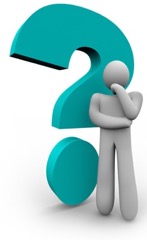 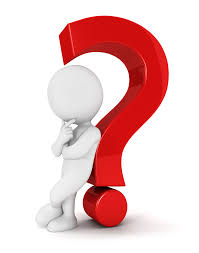 Quelles poursuites d’études après le BTS… ?
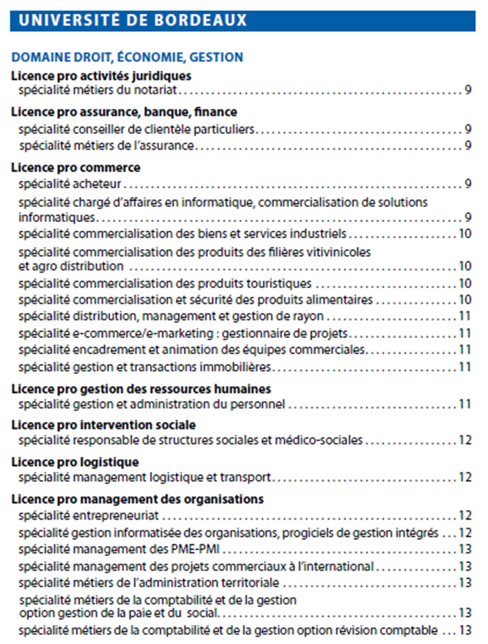 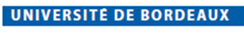 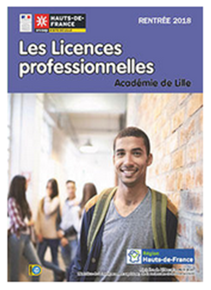 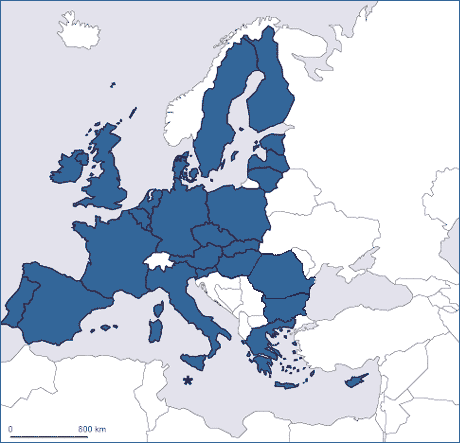 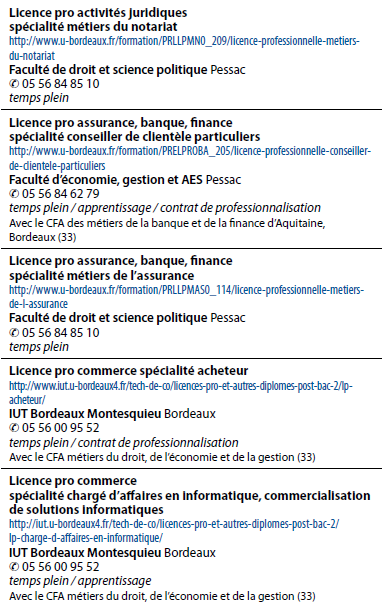 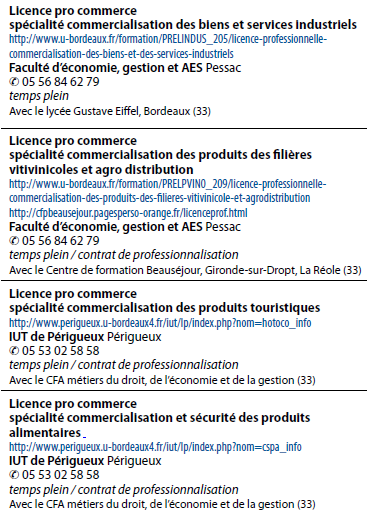 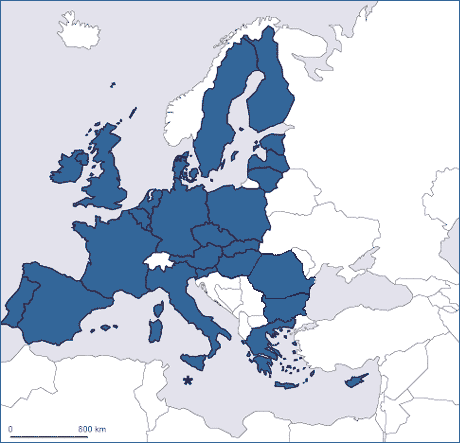 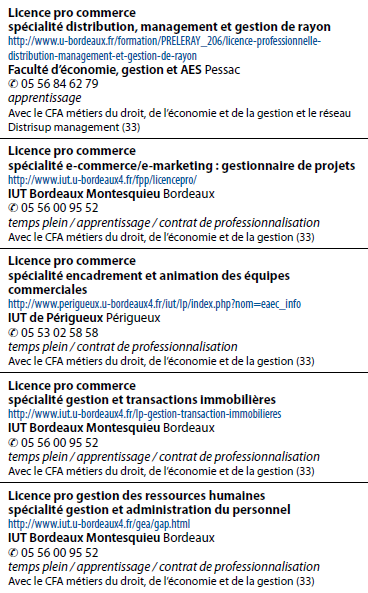 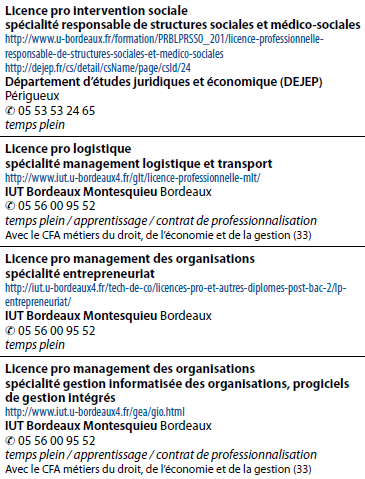 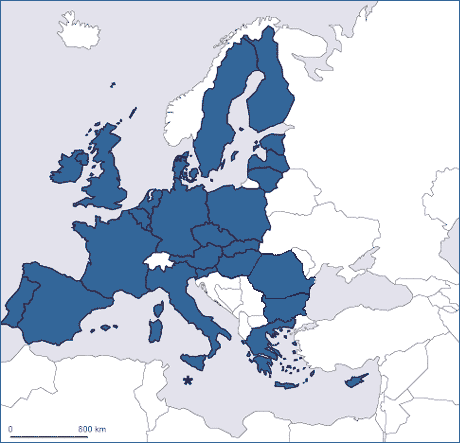 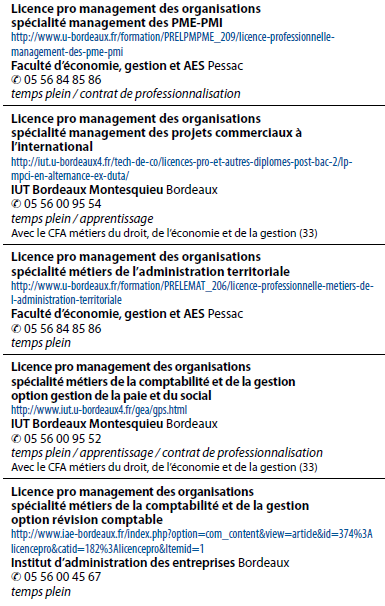 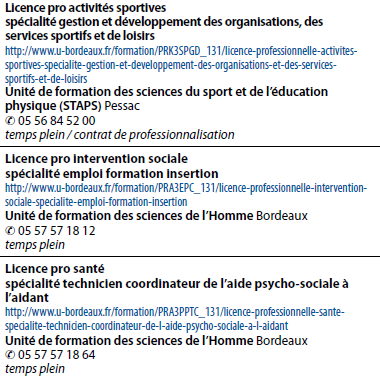